Крипто-искатели
МБОУ ООШ с. Арсеньево
Состав команды:1. диева зинаида лавровна2. сигдэ марк владимирович3. старкова вивея павловна4. старкова домника павловна5. широков никита алексеевич6. щЁкина полина михайловна
Роли:
1. Командир команды:
Сигдэ Марк
2. Диева Зинаида
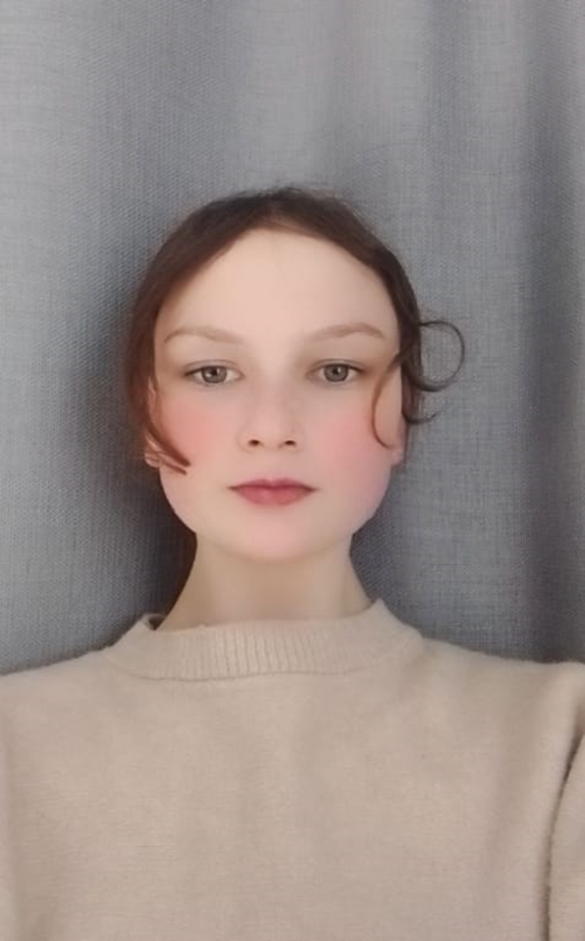 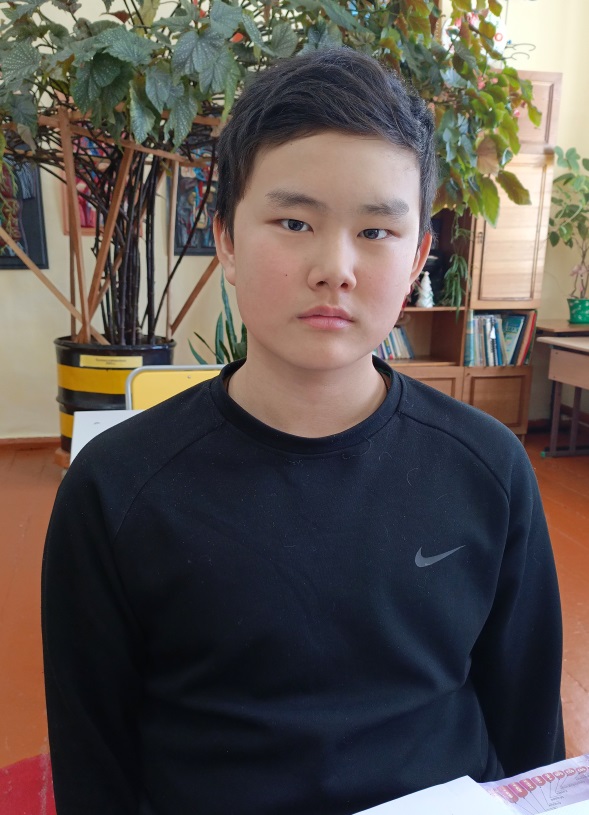 Члены команды: (учащиеся 8 класса)
3. Старкова Вивея
4. Старкова Домника
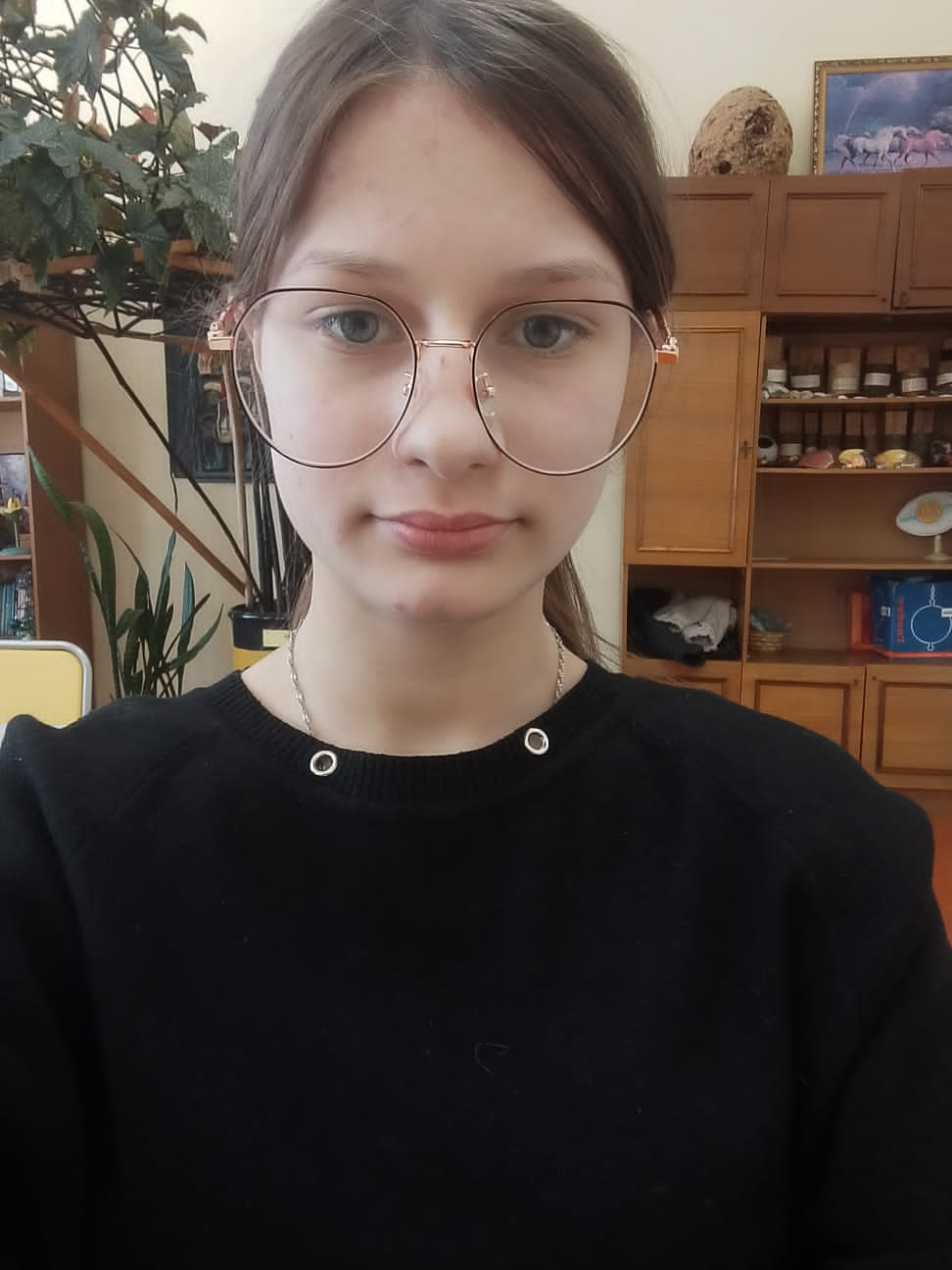 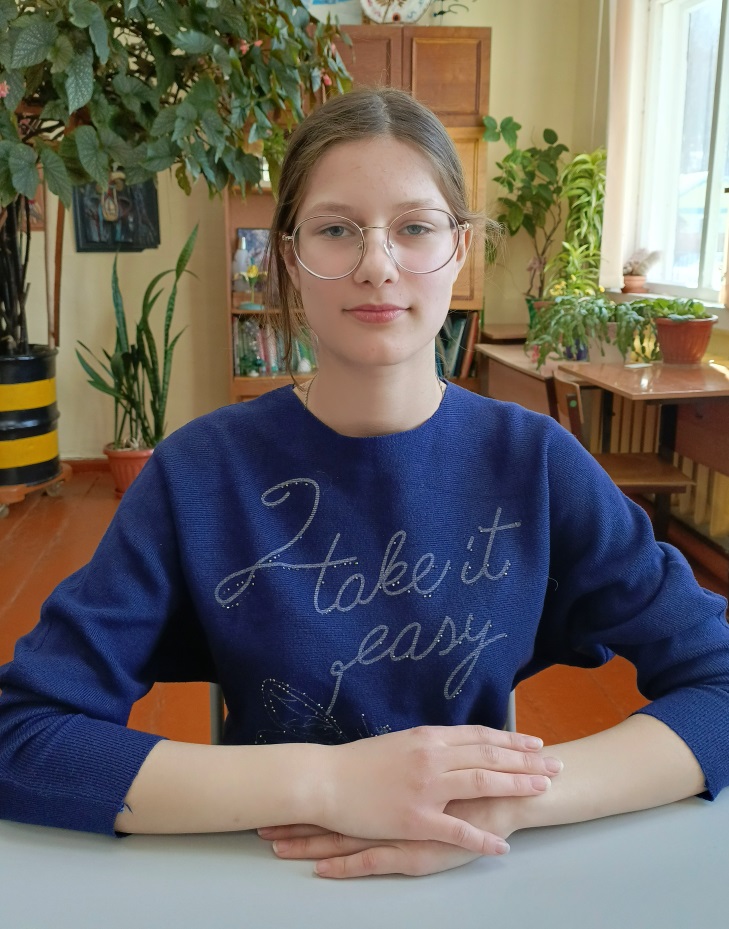 Члены команды: (учащиеся 8 класса)
5. Широков Никита
6. Щёкина Полина
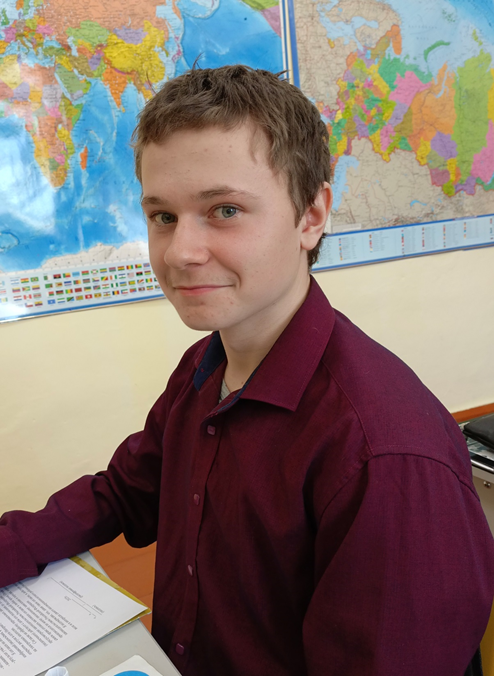 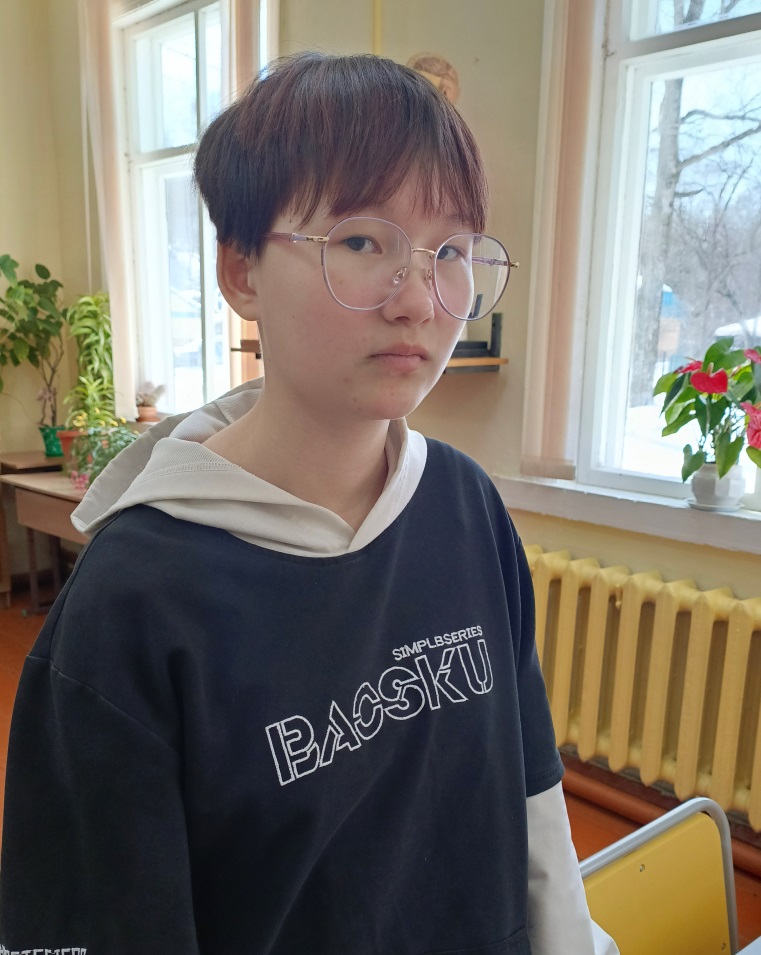 Номинация команды:«Лучшая команда центра образования естественно-научной и технологической направленностей «Точка роста»